E&PM Staffing Update
February 2021
Current Workload
2 PMs returned from rotations July 1st
Five strategic promotions - increased workload capacity 
2 Assoc PMs recently hired 
PM search in progress - CM skillset focus
Assoc PM Rotation 
PC 2 Search Underway
Open Senior PM to be filled
E&PM Staffing Update
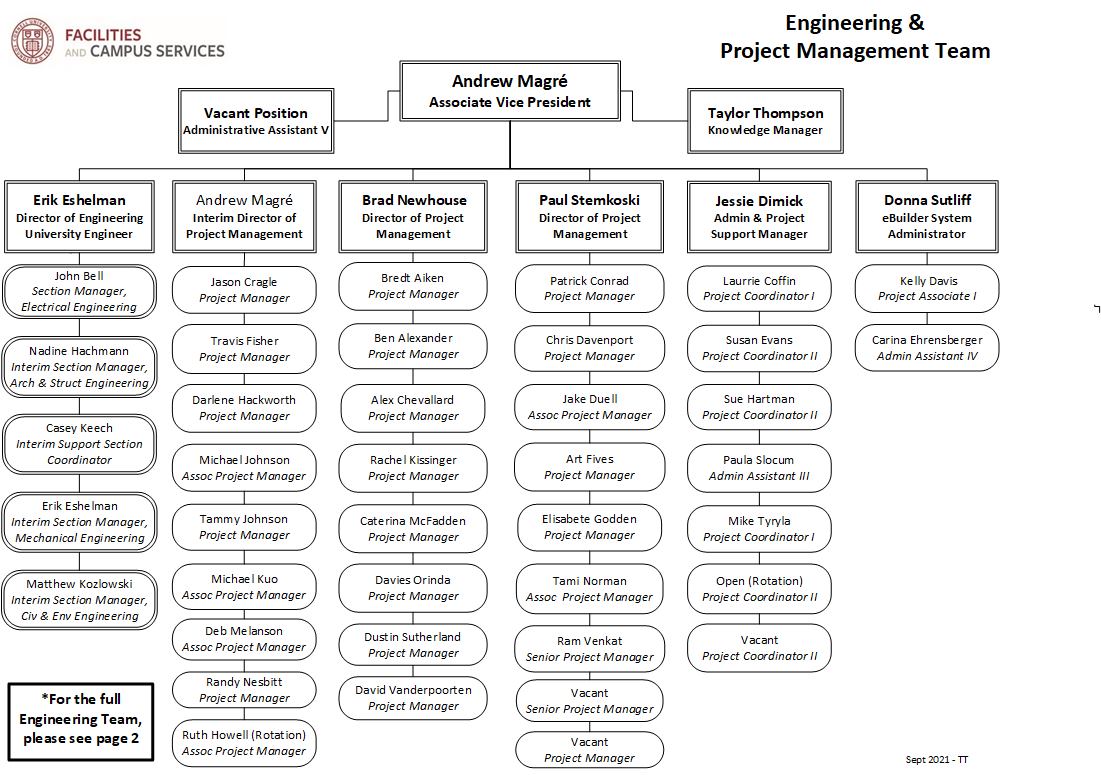 Construction Phase Impact Statement - ArcGIS Map
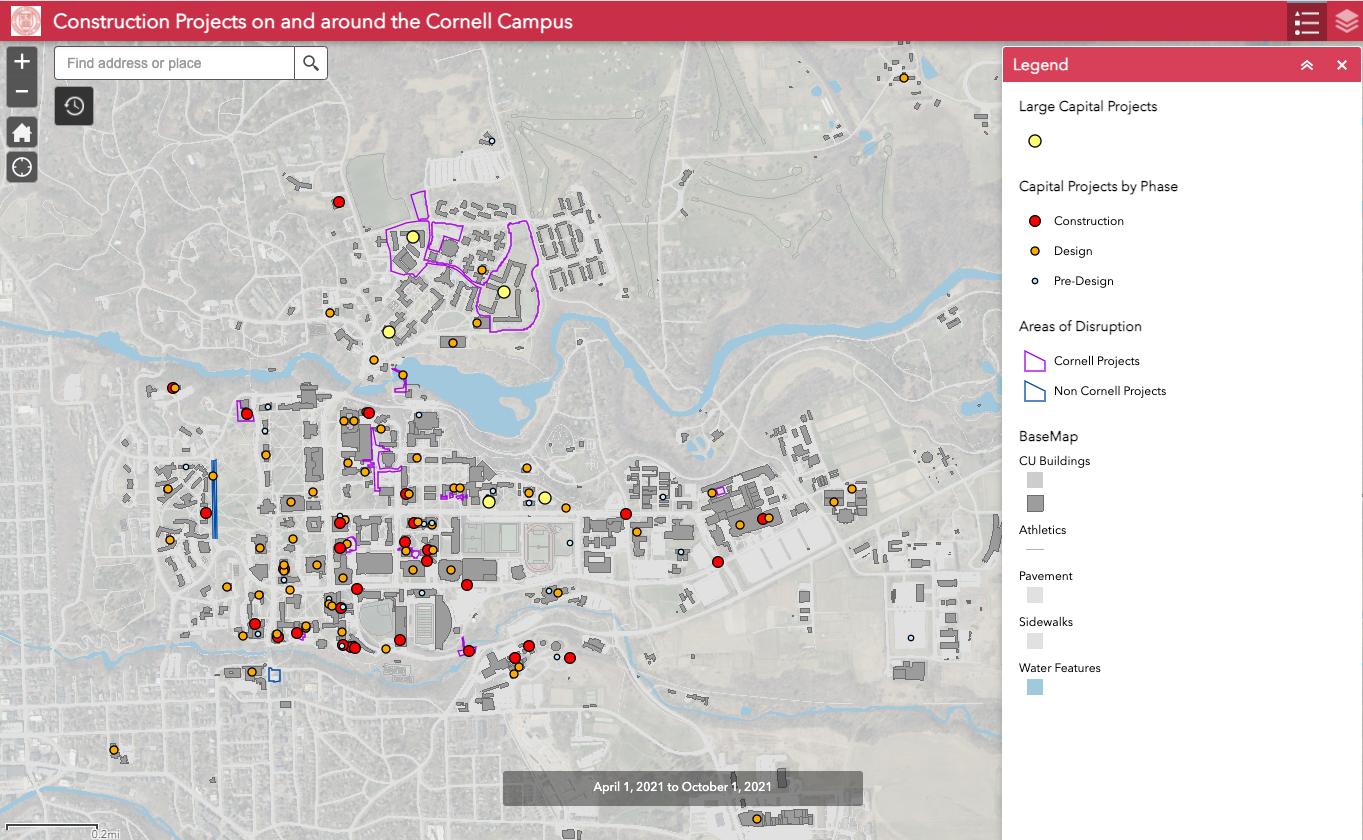 Construction Phase Impact Statement - ArcGIS Map
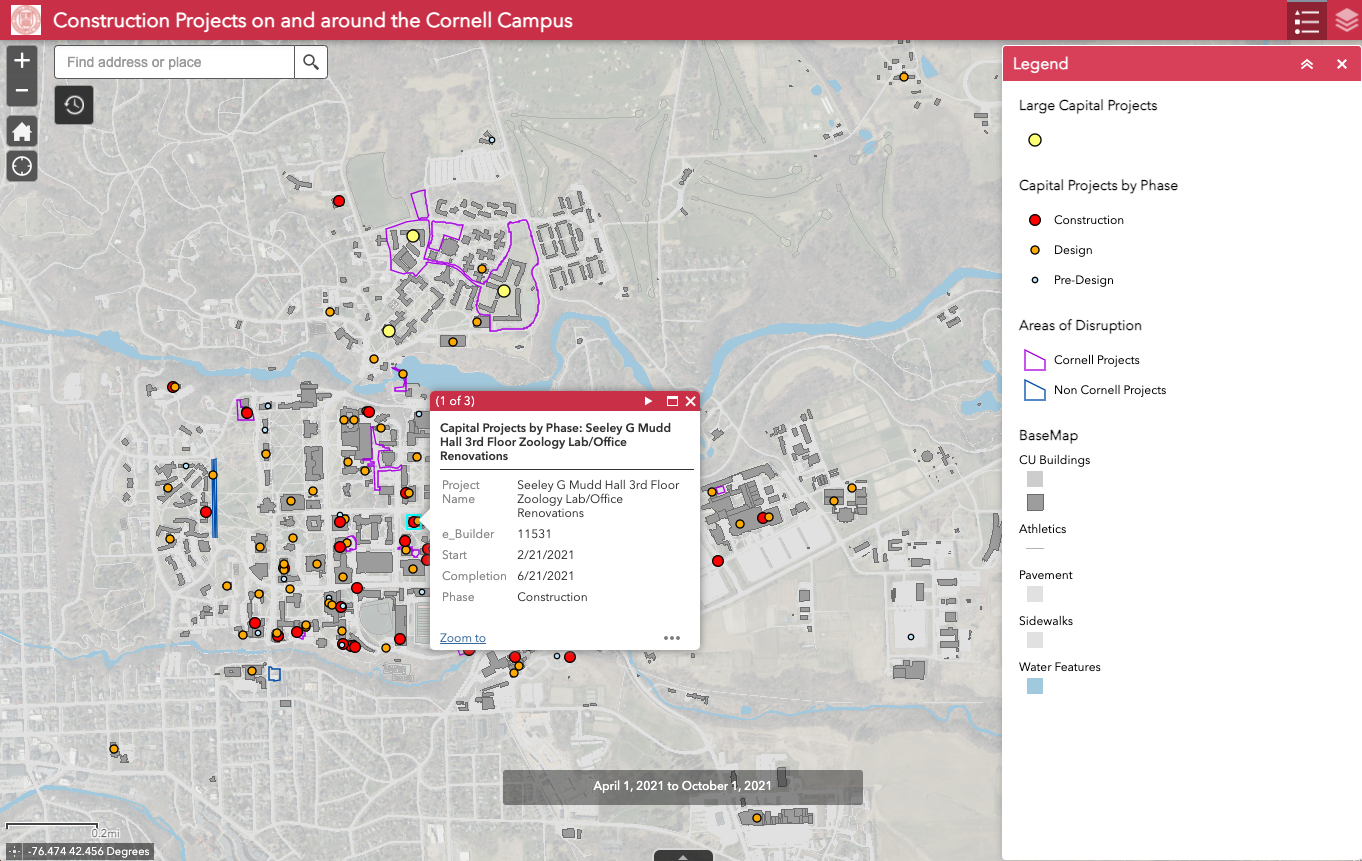 Construction Phase Impact Statement - ArcGIS Map
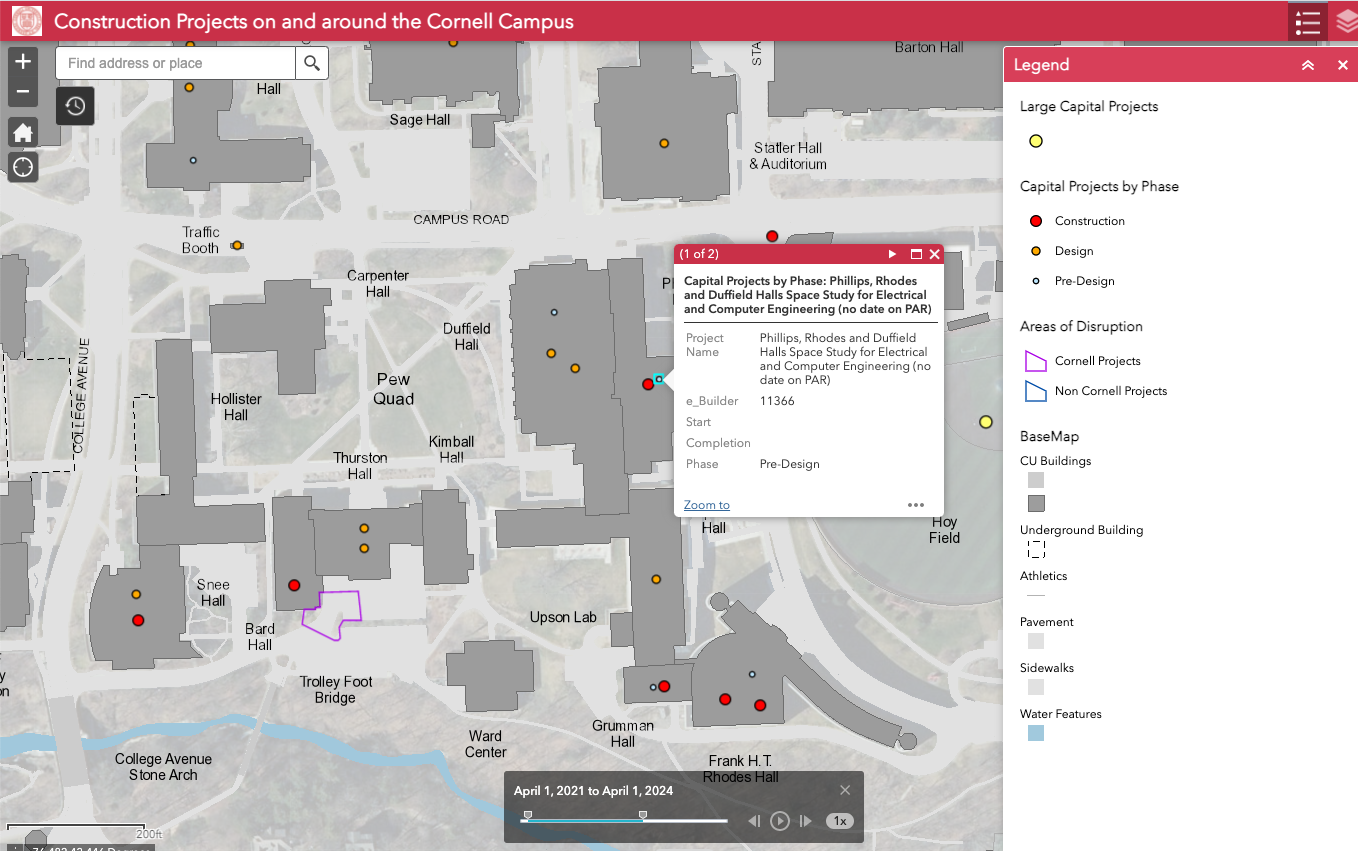